Relevance Feedback
Hongning Wang
CS@UVa
What we have learned so far
Indexed corpus
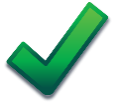 Crawler
Ranking procedure
Research attention
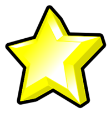 Feedback
Evaluation
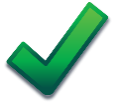 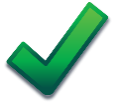 Doc Analyzer
(Query)
User
Query Rep
Doc Rep (Index)
Ranker
Indexer
results
Index
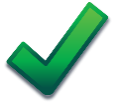 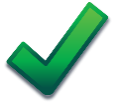 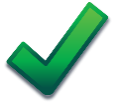 CS@UVa
CS4780: Information Retrieval
2
User feedback
should be
An IR system is an interactive system
Query
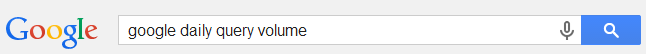 Information need
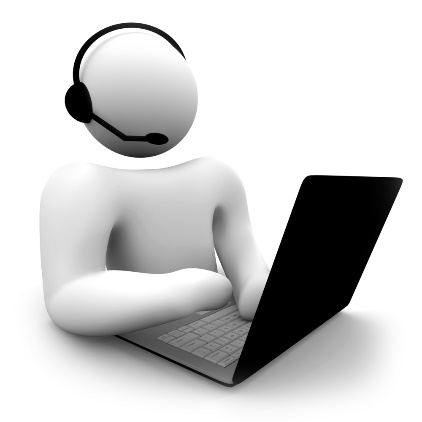 Feedback
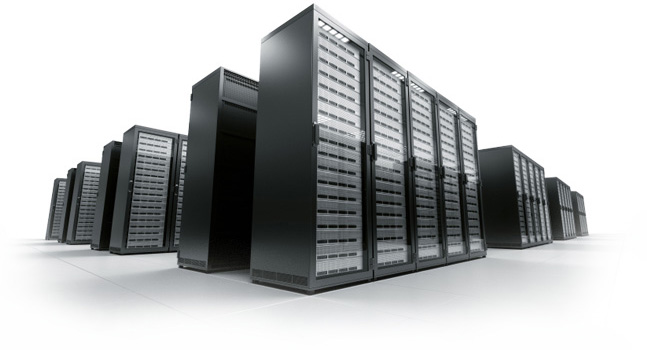 GAP!
Ranked documents
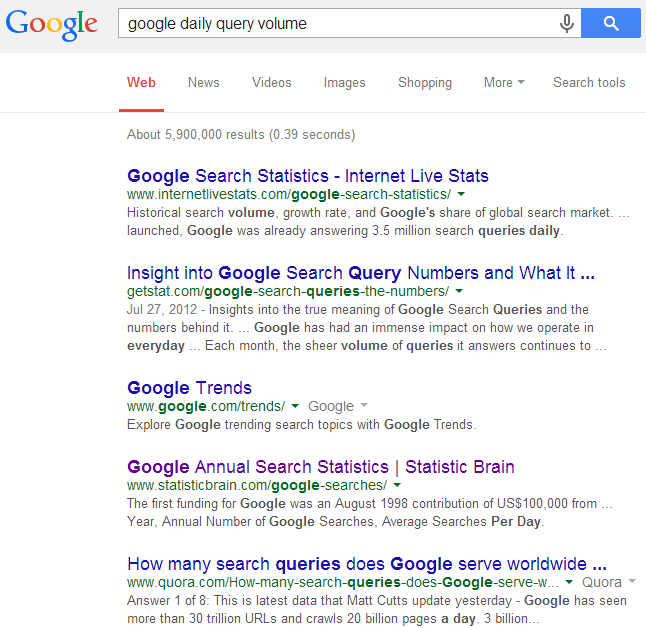 Inferred information need
CS@UVa
CS4780: Information Retrieval
3
Updated
query
Judgments:
d1 +
d2 -
d3 +
…
dk  -
...
Feedback
Relevance feedback
Results:
d1 3.5
d2 2.4
…
dk  0.5
...
Retrieval
Engine
Query
User 
judgment
Document
collection
CS@UVa
CS4780: Information Retrieval
4
Basic idea in feedback
Query expansion
Feedback documents can help discover related query terms
E.g., query=“information retrieval”
Relevant docs may likely share very related words, such as “search”, “search engine”, “ranking”, “query”
Expand the original query with such words will increase recall and sometimes also precision
CS@UVa
CS4780: Information Retrieval
5
Basic idea in feedback
Learning-based retrieval
Feedback documents can be treated as supervision for ranking model update
Covered in the lecture of “learning-to-rank”
CS@UVa
CS4780: Information Retrieval
6
Relevance feedback in real systems
Google used to provide such functions





Guess why?
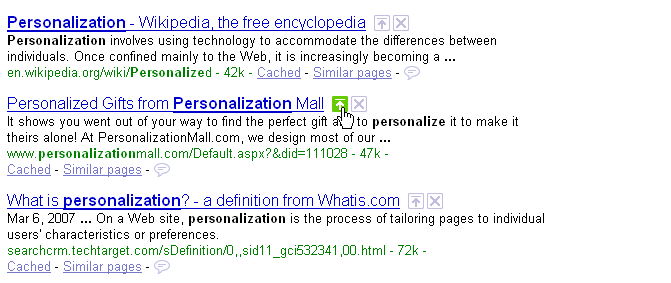 Relevant
Nonrelevant
CS@UVa
CS4780: Information Retrieval
7
Relevance feedback in real systems
Popularly used in image search systems
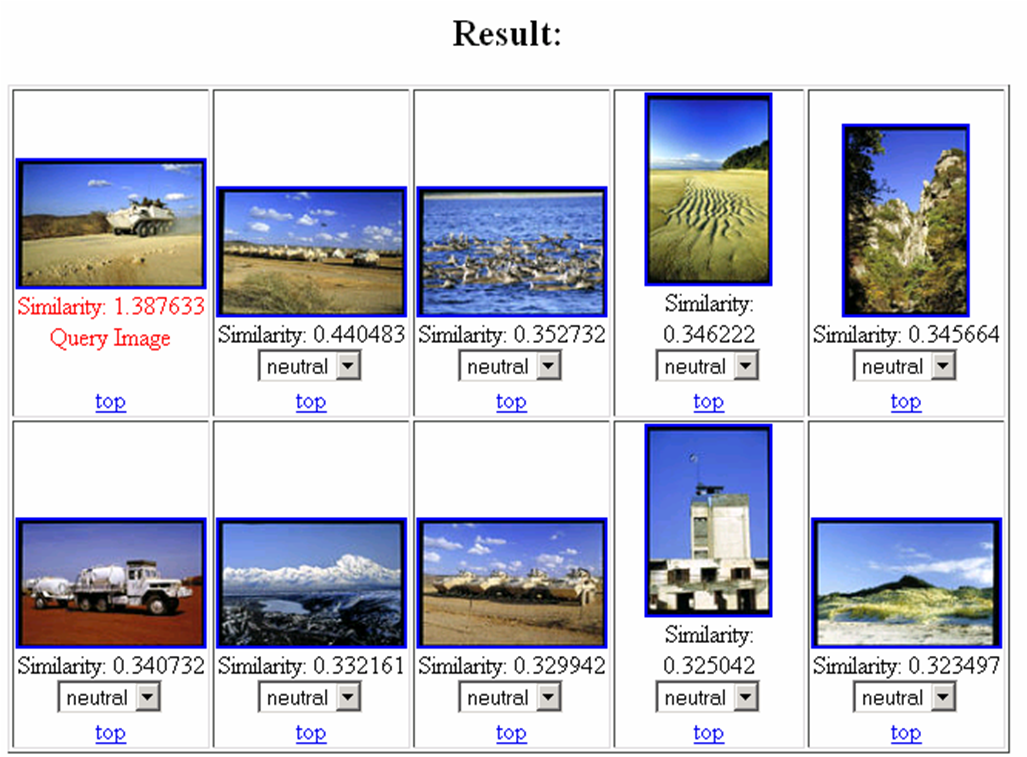 CS@UVa
CS4780: Information Retrieval
8
top k
Pseudo relevance feedback
What if the users are reluctant to provide any feedback
Results:
d1 3.5
d2 2.4
…
dk  0.5
...
Retrieval
Engine
Query
Updated
query
Document
collection
Judgments:
d1 +
d2 +
d3 +
…
dk  -
...
Feedback
CS@UVa
CS4780: Information Retrieval
9
Feedback techniques
Feedback as query expansion
Step 1: Term selection
Step 2: Query expansion
Step 3: Query term re-weighting
Feedback as training signal
Covered in learning to rank
CS@UVa
CS4780: Information Retrieval
10
Relevance feedback in vector space models
General idea: query modification
Adding new (weighted) terms
Adjusting weights of old terms
The most well-known and effective approach is Rocchio [Rocchio 1971]
CS@UVa
CS4780: Information Retrieval
11
q
Illustration of Rocchio feedback
-
-
-
-
-
-
+
+
-
+
-
+
-
-
-
-
+
+
q
-
-
+
+
+
+
+
-
-
-
-
+
+
+
+
+
-
+
+
+
-
-
-
-
-
-
-
-
CS@UVa
CS4780: Information Retrieval
12
Formula for Rocchio feedback
Standard operation in vector space
Parameters
Modified query
Original query
Rel docs
Non-rel docs
CS@UVa
CS4780: Information Retrieval
13
Rocchio in practice
Negative (non-relevant) examples are not very important (why?)
Efficiency concern
Restrict the vector onto a lower dimension (i.e., only consider highly weighted words in the centroid vector)
Avoid “training bias”
Keep relatively high weight on the original query
Can be used for relevance feedback and pseudo feedback
Usually robust and effective
CS@UVa
CS4780: Information Retrieval
14
Rel. doc model
NonRel. doc model
“Rel. query” model
(q1,d1,1)
(q1,d2,1)
(q1,d3,1)
P(D|Q,R=1)
(q1,d4,0)
(q1,d5,0)

(q3,d1,1)
P(D|Q,R=0)
Parameter
Estimation
(q4,d1,1)
(q5,d1,1)
(q6,d2,1)
(q6,d3,0)
P(Q|D,R=1)
Feedback in probabilistic models
Classic Prob. Model
Language Model
Feedback:	
   - P(D|Q,R=1) can be improved for the 	current query and future doc
   - P(Q|D,R=1) can be improved for the    	current doc and future query
CS@UVa
CS4780: Information Retrieval
15
Robertson-Sparck Jones Model(Robertson & Sparck Jones 76)
(RSJ model)
Two parameters for each term Ai: 
 pi = P(Ai=1|Q,R=1): prob. that term Ai occurs in a relevant doc   
 ui = P(Ai=1|Q,R=0): prob. that term Ai occurs in a non-relevant doc
How to estimate these parameters?
Suppose we have relevance judgments,
“+0.5” and “+1” can be justified by Bayesian estimation as priors
P(D|Q,R=1) can be improved for the current query and future doc
Per-query estimation!
CS@UVa
CS4780: Information Retrieval
16
Document language model
Feedback in language models
CS@UVa
CS4780: Information Retrieval
17
Feedback in language models
Approach
Introduce a probabilistic query model 
Ranking: measure distance between query model and document model
Feedback: query model update
Q: Back to vector space model? 
A: Kind of, but in a different perspective.
CS@UVa
CS4780: Information Retrieval
18
Kullback-Leibler (KL) divergence based retrieval model
Query-specific quality, ignored for ranking
Query language model, need to be estimated
Document language model, we know how to estimate
CS@UVa
CS4780: Information Retrieval
19
Background knowledge
CS@UVa
CS4780: Information Retrieval
20
Kullback-Leibler (KL) divergence based retrieval model
same smoothing strategy
CS@UVa
CS4780: Information Retrieval
21
=0
=1
No feedback
Full feedback
Feedback as model interpolation
Document D
Results
Query Q
Key: estimate the feedback model
Feedback Docs 
F={d1, d2 , …, dn}
Generative model
Q: Rocchio feedback in vector space model? 
A: Very similar, but with different interpretations.
CS@UVa
CS4780: Information Retrieval
22
Feedback in language models
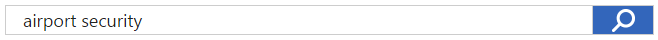 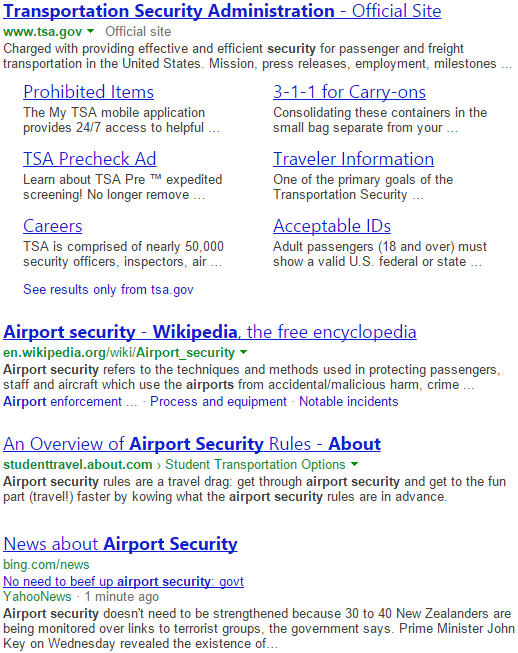 Feedback documents
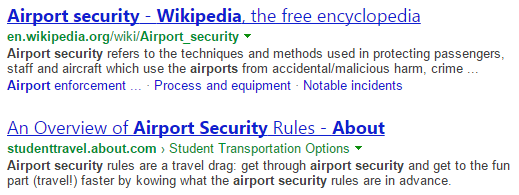 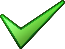 protect passengers, accidental/malicious harm, crime, rules
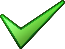 CS@UVa
CS4780: Information Retrieval
23
F={d1, …, dn}
Background words
P(w| C)

P(feedback)
Topic words
1-
P(w| F )
Generative mixture model of feedback
  = Noise ratio in feedback documents
Maximum Likelihood
CS@UVa
CS4780: Information Retrieval
24
ML
Estimator
How to estimate F?
fixed
the  0.2
a 0.1
we 0.01
to 0.02
…
flight 0.0001
company 0.00005 
…
Feedback
Doc(s)
Known
Background 
p(w|C)
=0.7
Unknown
query topic
p(w|F)=?

“airport security”
…
accident =? 
regulation =? 
passenger=?
rules =? 
…
=0.3
Suppose, we know the identity of each word
; but we don’t...
CS@UVa
CS4780: Information Retrieval
25
E-step
M-step
Appeal to Expectation Maximization algorithm
Identity (“hidden”) variable: zi {1 (background), 0(topic)}
Suppose the parameters are all known, what’s a reasonable guess of zi?
   - depends on  (why?)
   - depends on p(w|C) and p(w|F) (how?)
zi
1
1
1
1
0
0
0
1
0
...
the
paper
presents
a
text
mining
algorithm
the
paper
...
CS@UVa
CS4780: Information Retrieval
26
A toy example of EM computation
Expectation-Step:
Augmenting data by guessing hidden variables
Maximization-Step
With the “augmented data”, estimate parameters using maximum likelihood
Assume =0.5
Why in Rocchio we did not distinguish a word’s identity?
CS@UVa
CS4780: Information Retrieval
27
Example of feedback query model
Open question: how do we handle negative feedback?
Query: “airport security”
Pesudo feedback with top 10 documents
=0.9
=0.7
CS@UVa
CS4780: Information Retrieval
28
What you should know
Purpose of relevance feedback
Rocchio relevance feedback for vector space models
Query model based feedback for language models
CS@UVa
CS4780: Information Retrieval
29
Today’s reading
Chapter 9. Relevance feedback and query expansion
9.1 Relevance feedback and pseudo relevance feedback
9.2 Global methods for query reformulation
CS@UVa
CS4780: Information Retrieval
30